Najpopularniejsze dania kuchni wielkopolskiej
Autor: Małgorzata Brodala
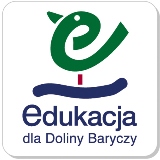 Czarna polewka wielkopolska. 
 Ślepe ryby z myrdyrdą .
 Polewka wielkopolska. 
 Plyndze ze śmietaną .
 Szagówki. 
 Kluski na parze. 
 Pyry z gzikiem. 
 Zimne nóżki.
Czernina
Czernina, czarnina, czarna polewka, czarna zalewajka, mała czarna – polska zupa, której podstawowymi składnikami są rosół i krew kaczki, gęsi lub królika, rzadziej prosięcia. Charakterystyczny słodko-kwaśny smak nadają czerninie cukier i ocet. Wikipedia
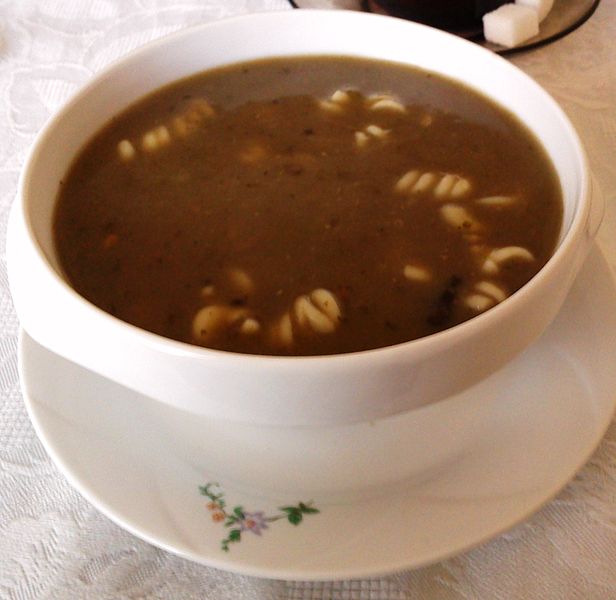 To zdjęcie, autor: Nieznany autor, licencja: CC BY-SA
Czernina z kaczki - składniki:
4 porcje rosołowe z kaczki - mogą to być części z kością (np. udka, szyjki) lub podroby (np. wątróbka, serce)
włoszczyzna (seler, marchewka, por, pietruszka)
przyprawy (4 liście laurowe, 4 ziarna ziela angielskiego, kilka ziaren pieprzu)
suszone owoce (np śliwki, morele, jabłka)
200 ml kaczej krwi
łyżka mąki
ocet
majeranek
sól, pieprz, cukier
Ślepe ryby
Ślepe ryby (inaczej: rzadkie pyrki) – tradycyjna postna zupa ziemniaczana, charakterystyczna dla kuchni wielkopolskiej. Jej nazwa pochodzi stąd, że zazwyczaj nie była gotowana na mięsie, nie zawierała więc oczek tłuszczu. Jeśli była przygotowana z zasmażką, nazywano ją ślepymi rybami z myrdyrdą.
Ślepe ryby
Składniki:
Ślepe ryby z myrdyrdą 
włoszczyzna bez kapusty
3 duże cebule
4 średnie ziemniaki
2 listki lubczyku
1 łyżeczka ziaren kminku
sól do smaku
2 łyżki masła ( lub zamiennie oleju)
1 łyżka mąki
1/4 szklanki słodkiej śmietanki
3 szklanki wody
Olej z pestek winogron ( lub jaki kto używa ) do zrobienia grzanek
2 duże bułki lub 4 kromki chleba ( może być tostowy ) na grzanki
POLEWKATo zupa gotowana przez wielkopolskie gospodynie w czasie Wielkiego Postu oraz często w piątki jako danie postne.
Składniki:
1,5 litra maślanki
1 szklanka śmietany lub zsiadłego mleka
3 łyżki mąki
4 duże ziemniaki
sól
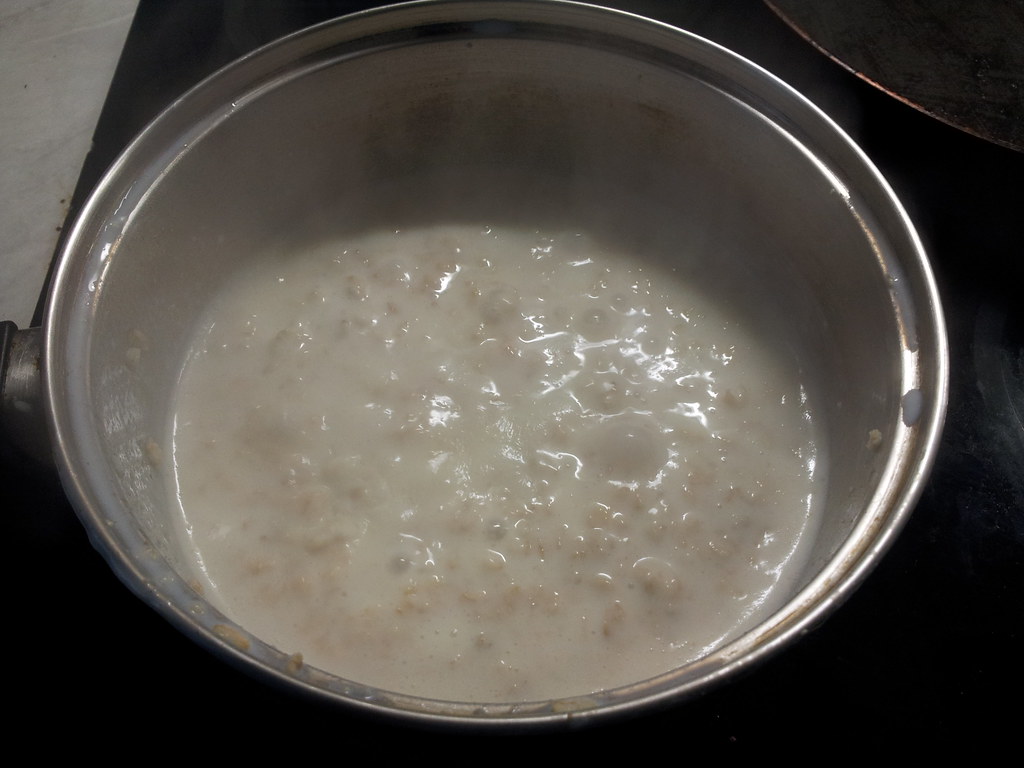 To zdjęcie, autor: Nieznany autor, licencja: CC BY-NC-ND
Placki ziemniaczane
Placki ziemniaczane, placki kartoflane – prosta potrawa przygotowywana z ziemniaków, placki smażone na tłuszczu.
SKŁADNIKI
1 kg ziemniaków
6 łyżek mąki
2 jajka
2 cebule
sól
pieprz
1 łyżeczka suszonego rozmarynu
1 łyżeczka suszonego tymianku
olej do smażenia
200 ml śmietany 18%
1/2 pęczka szczypiorku
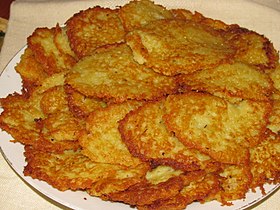 To zdjęcie, autor: Nieznany autor, licencja: CC BY-SA
Szagówki
Szagówki to poznańskie kopytka. Ich nazwa pochodzi od sposobu pokrojenia, na ukos, czyli na szagę. Dzięki temu kopytka mają kształt małych rombów. Szagówki to bardzo dobry pomysł na wykorzystanie ziemniaków, które zostały z poprzedniego dnia.
Szagówki
Składniki
60 dkg ziemniaków,30 dkg mąki (tyle aby ciasto się nie kleiło),1 łyżeczka soli,1 jajko,1 cebula,20 dkg boczku,tłuszcz do podsmażenia
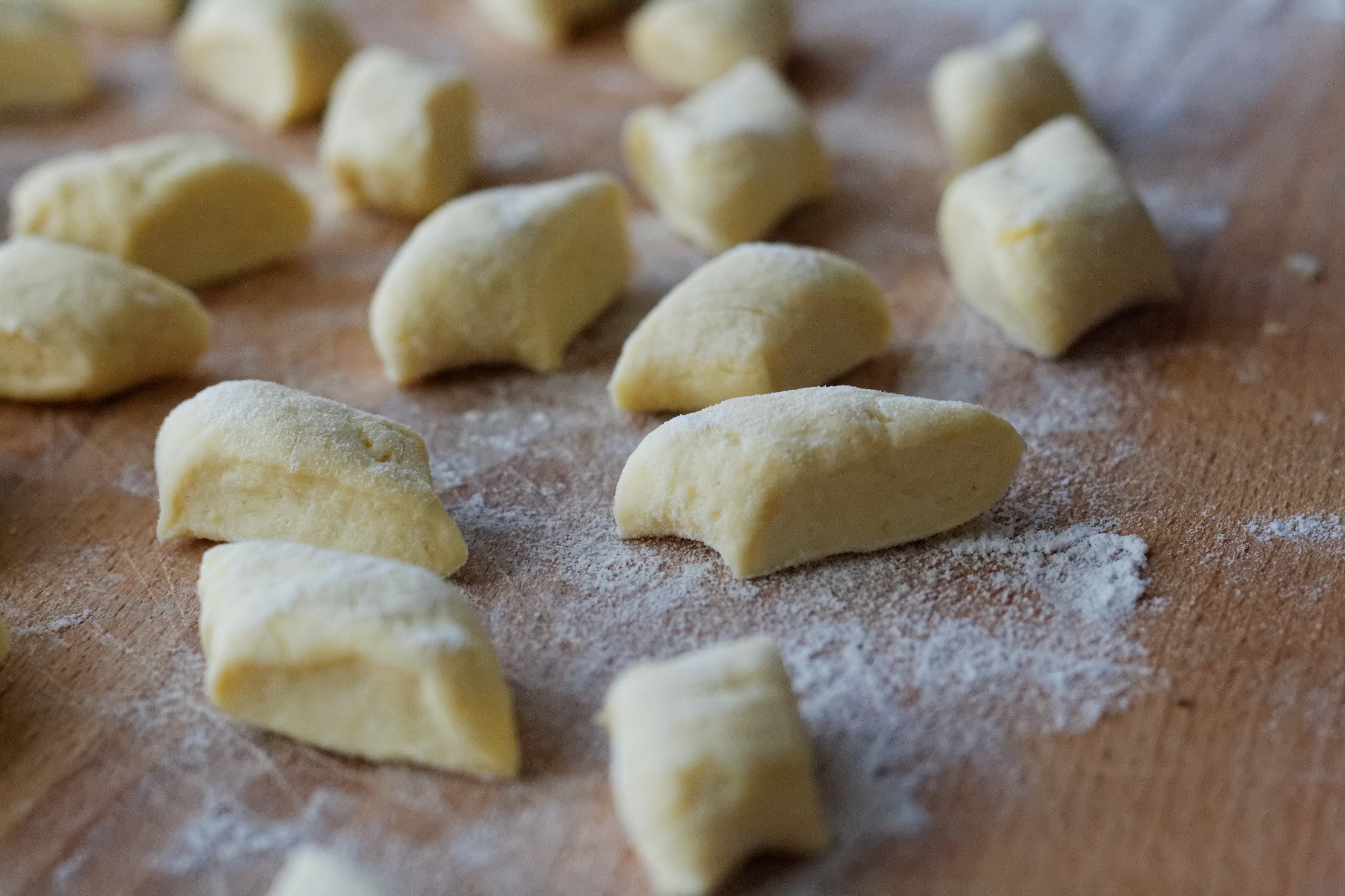 zdjęcie: źródło Internet
Kluski na parze
Wielkopolska. W Poznańskiem (gw. kluchy na łachu,   kluchy z łacha, kluchy na lumpie) ciasto przyrządza się z zaczynu drożdżowego (drożdże z dodatkiem niewielkich ilości mleka, mąki, cukru i soli), który następnie mieszany jest z właściwymi składnikami ciasta (mąka, jaja, mleko).
Kluski na parze
SKŁADNIKI:
 
500g mąki
2 łyżki cukru
200 ml mleka
100g masła
1 jajko
50g drożdży
1 łyżeczka soli
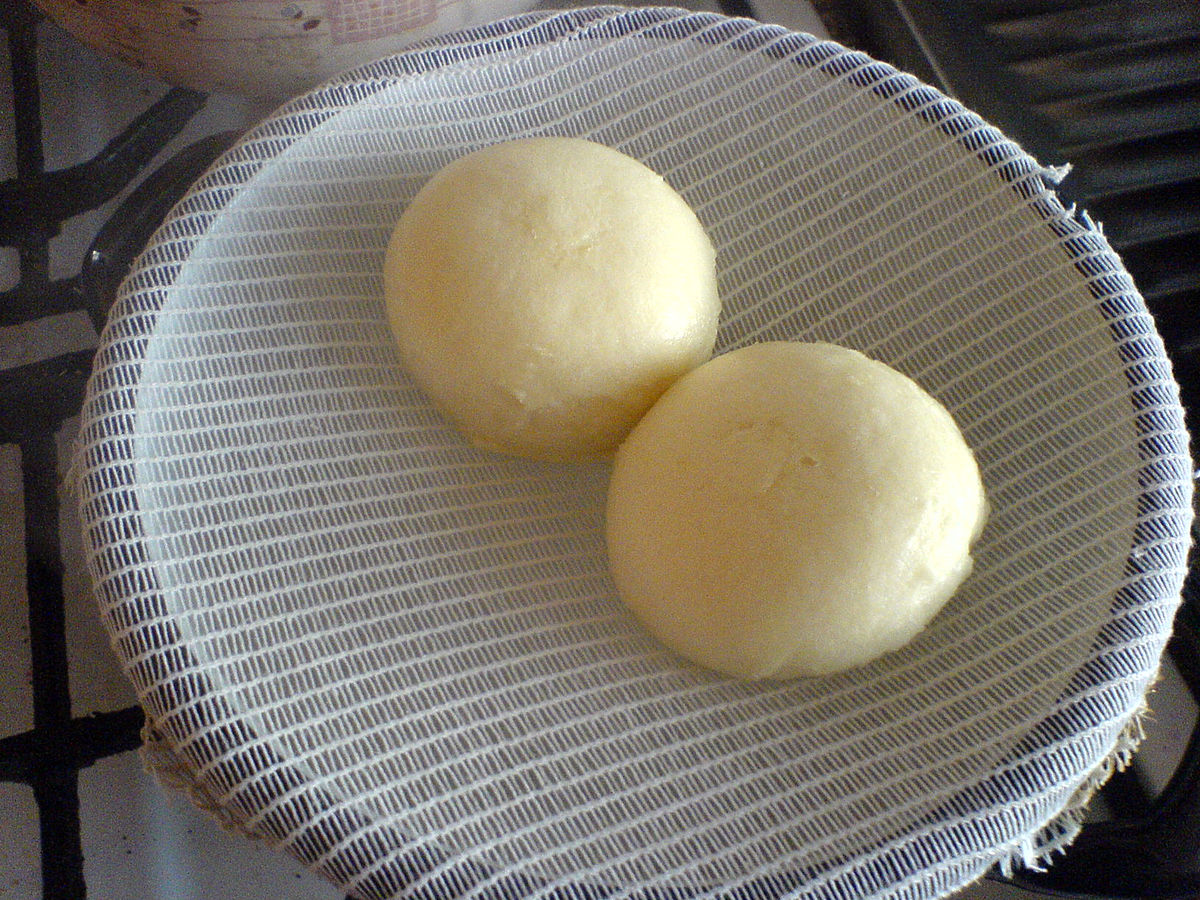 To zdjęcie, autor: Nieznany autor, licencja: CC BY-SA
Pyry z gzikiem
Pyry z gzikiem - postne danie kuchni wielkopolskiej złożone z ziemniaków oraz gziku, czyli odpowiednio przyprawionego twarogu. Ziemniaki najczęściej gotowane są w mundurkach, czyli bez obierania. Całość może być doprawiona śmietaną, solą,
Pyry z gzikiem
Pyry z gzikiem – SKŁADNIKI na 4 porcje:
1 kg młodych ziemniaków 
400 g pełnotłustego twarogu śmietankowego 
400 g śmietany 18% 
pęczek szczypiorku
sól morska, roztarta w moździerzu – do gotowania ziemniaków
opcjonalnie można dodać pieprz
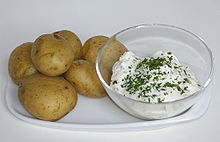 To zdjęcie, autor: Nieznany autor, licencja: CC BY-SA
Zimne nóżki
Przygotowanie dania zimne nóżki - przepis tradycyjny
Nóżki umyj i oczyść. 
Dodaj golonkę i zalej wodą.
Dodaj opaloną cebulę, marchewki, pietruszkę i kawałek selera. 
Zagotuj, zmniejsz ogień i gotuj  
Wyjmij mięso i warzywa. 
Mięso obierz i drobno pokrój. 
Mięso wymieszaj z wywarem i rozlej do miseczek.
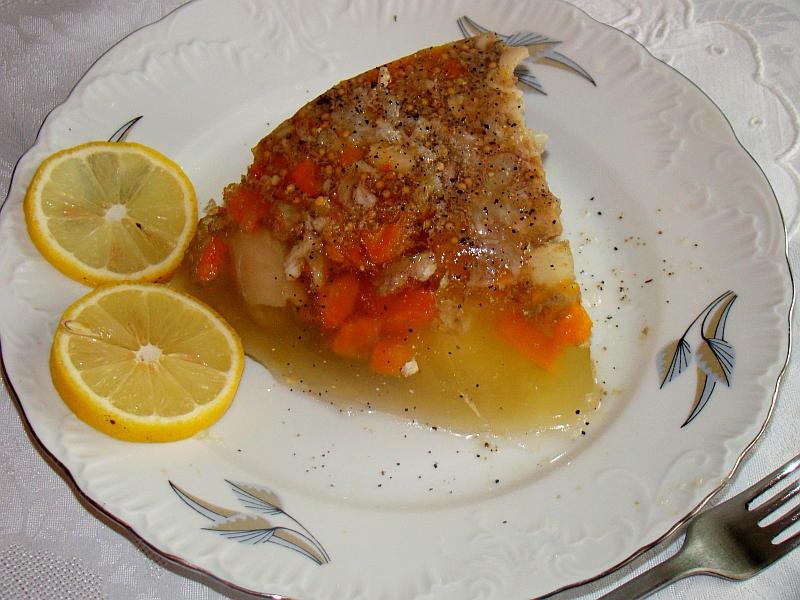 To zdjęcie, autor: Nieznany autor, licencja: CC BY-SA